Sustainability Study of Bath Elementary School
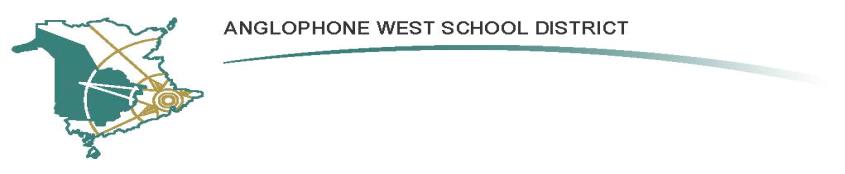 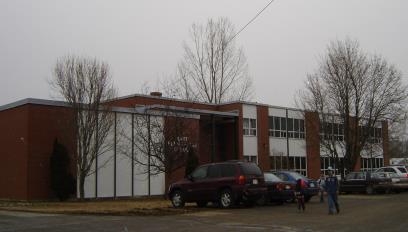 Public Meeting #1 Agenda
Introductions
Review of Provincial Policy 409  Multi–Year School Infrastructure Planning
Presentation of Facts – Bath Elementary School
Question and Answer
What’s Next?
Online Resources and Feedback
Next Meetings
February 12th , 2015
2
Provincial Policy 409:  Multi-year School Infrastructure Planning
Outlines a number of responsibilities to do with facilities in our system
Sections 6.4, 6.5 and 6.6 are relevant for Sustainability Studies
Three Public Meetings
#1 – Presentation of Facts from District regarding School, in line with Policy 409 template
#2 -  Presentation from Stakeholders regarding their thoughts on the sustainability of the school and relevant factors
#3 – Final Review of Information by DEC and subsequent motion on next steps
Not Designed as an “Us-Against-Them” process; public meetings are not designed to facilitate debate between two parties
3 Possible Outcomes
Status Quo
Recommendation to Minister for Significant Investment in Building/Programs
Recommendation to Minister for Closure
February 12th , 2015
3
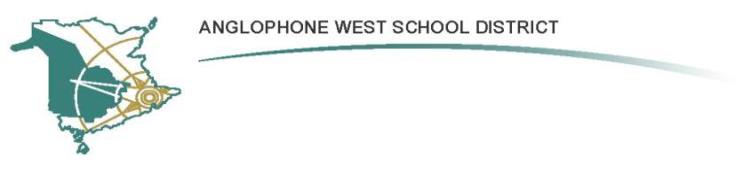 Enrolment
Enrolment
February 12th , 2015
February 12th , 2015
5
Enrolment by Grade Level
February 12th , 2015
6
Projected Enrolment
December 1, 2014
7
Functional Capacity
February 12th , 2015
8
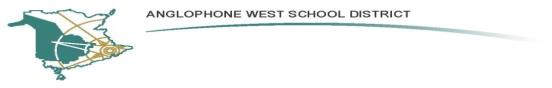 Quality of Education Programs and Services
Quality of Education Programs and Services
Provincial staffing formula calls for:
8.8 FTE for Classroom teachers
0.5 FTE for Administration (0.52)
0.4 FTE for Guidance (0.28)
1.0 FTE for Resource (0.78)
Total is 10.7 FTE teaching staff, including principal of the school;
February 12th , 2015
10
Quality of Education Programs and Services
Student-teacher ratio is 13.2:1 for Bath Elementary (141:10.7)
Likewise, it is:
14.7:1 in Florenceville Elementary School (229:15.6)
12.9:1 for Bristol Elementary (122:9.5)
14.4:1 for Townsview School (394:27.3)
February 12th , 2015
11
Quality of Education Programs and Service
Grade 8 students from Bath Middle School feed into Carleton North High School for Grade 9. 
Grade 5 Students from Bath Elementary School enter Bath Middle School for Prime Programs, beginning in Grade 6 
Grade 5 Students from Bath Elementary School enter Florenceville Middle School for Late French Immersion Programs, beginning in Grade 6 
Grade 2 Students from Bath Elementary School enter Florenceville Elementary School for Early French Immersion Programs, beginning in Grade 3
February 12th , 2015
12
BES Student:  Teacher Ratio
February 12th , 2015
13
Maximum class sizes
February 12th , 2015
14
Bath Elementary SchoolActual Class Sizes 2014-2015
February 12th , 2015
15
Florenceville Elementary SchoolComparable Class Sizes 2014-2015
16
Bristol Elementary SchoolComparable Class Sizes 2014-2015
17
Townsview School  Comparable Class Sizes 2014-2015
18
Other Staff
4.0 - Educational Assistants
Administrative Assistant:  36 ¼  hours a week
Library Assistant:  6.5 hours a week
Custodian II:  40 hours per week
Custodian I:  8 hours per week
February 12th , 2015
19
Delivery of Programs
Prime program is offered; students who wish to take Late French Immersion enter the program at Florenceville Middle School; students who wish to take Early French Immersion enter the program at Florenceville Elementary School
Pre-Intensive French is offered as part of French Second Language programming for 200 minutes per week; the Intensive French program is offered in Grade 5
EST- Literacy support as part of a cluster of 6 schools
February 12th , 2015
20
Delivery of Programs
EST- Numeracy support is provided upon request
Resource and Methods – 1.0 FTE, this is covered by a teacher on staff
Guidance – 0.4 FTE, this is a shared position with Bath Middle School and Bristol Elementary School
February 12th , 2015
21
Impact on Other Schools
With Florenceville Middle School serving as the receiving school for French Immersion students entering grade 6, this school could be one choice should a decision be made to relocate students from Bath Middle School; there is capacity for this move.
Another consideration could be to create a K-8 school in Bath by joining Bath Middle and Bath Elementary; this would best be served in the middle school facility
Distribution of FTE’s; using this year’s numbers, and making projections to next year, if the BMS students were in a K-8 setting, we expect a need for three middle level prime classes (and four at FMS); if they were at FMS, there would be a need for six middle level prime classes
Teachers moving into different settings
Teamwork
Combination of resources (inherit P.E., technology, literacy, and math manipulatives, etc.)
February 12th , 2015
22
Special Events That Encourage Collegiality/Student Spirit
Student Engagement Days
HIVES (Grade K-5 multi-age grouping)
BEST Awards 
After school Basketball (k/1 and 2/3)
Drama
Music Festival
Student Helpers
Random Acts of Kindness
Bucket Filling Activities
February 12th , 2015
23
Special Events That Encourage Collegiality/Student Spirit
Fire Safety Week – Volunteer Fire Fighter come to the school
Winter Carnival
Pink Shirt Day
End of the Year Field Trips
Visits to Andrew and Laura McCain Library
“100 days of Learning” at BES
Remembrance Day Program (k-8)
Christmas Dinner (Grade k-8)
Saint John Mill Rats Visitation
Magic with a Message (Peaceful Schools Message)
February 12th , 2015
24
Special Events That Encourage Community School Partnership
Meet the Teacher Evening 
Grade K to 2 yearly visits the Save Easy, Post Office, Bank and Diner Down Under 
Fire Safety Week – visits to the Fire Hall and Volunteer Fire Fighters visit the school
Andrew and Laura McCain Library – visits by the K-2 students
Hackmatack Club- Andrew and Laura McCain Librarian comes to the school 
Summer Reading Club – is promoted at the school
Meduxnekeag Presentations
Winter Carnival - skating at the Northern Carleton Arena
February 12th , 2015
25
Special Events That Encourage Community School Partnership
Community donations to the BES Technology Fund 
(Proceeds from the SNOWBLAST supper)
Community donations to the BES Breakfast Program 
(Proceeds from the CO-OP 50/50 draw)
BES Choir sings at the Tree Lighting at Village Office 
BES Choir sings at the Riverview Manor at Christmas
Andrew and Laura McCain Art Gallery – afterschool art programs
All classes and the choir sing at the Festival of Musical Arts
BES collects donations for the IWK and Cystic Fibrosis
Family Literacy Nights
February 12th , 2015
26
Special Events That Encourage Community School Partnership
ELF Reading Program 
BES staff supports a family at Christmas 
Falls Brook Centre Visits– Wetland and Student Government 
The gym is used for K-3 Basketball,  
C.F. Walk 
Grade 3 to 5 Drama attends Drama Festival and has a Public Performance 
Step Ahead Pre-School (located on the primary student floor)
Pre-School Invited to Special Events
February 12th , 2015
27
Special Events That Encourage Community School Partnership
Family Literacy Day is promoted at the school
Enrichment Activity days with community volunteers (knitting, orienteering, art, etc)
Christmas Dinner – Cooked and served by Community Volunteers
Christmas Concert (Age 2-Grade 5)
Grade 5 Safety Day  (WorkSafe NB)
Students from CNHS do Co-op/work study placements
February 12th , 2015
28
Student Voice
Tell Them from Me Survey
Student input for Student Engagement Activities  
Grade 4-5 lunch time helpers
Grade 5 Leadership in HIVES (K-5 groups)
Grade Two Student Highlighted in the provincial “Fire Safety Gazette”
Grades 3-5 Student Choice of Activities for Inside Recess
Student Led Fundraising for Grade Five Trip
Student Greeters for Special Events
Grade Five Intensive French Reading Aloud to younger students (Promoting French Language)
February 12th , 2015
29
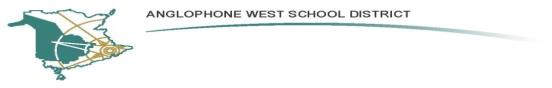 ProvincialAssessments
Provincial Assessment Results
Grade 2 Reading
28
February 12th , 2015
Provincial Assessment Results
Grade 4 Reading
Results not available after 2011-12  due to changes in the Provincial Assessment system.
32
Provincial Assessment Results
Grade 5 Numeracy
* Based on a 20% sample of students.
33
Student Perception Data
Based on the 2013-14 Student Perception of Survey Results of Grades  4-5 students;
93% of students reported that they feel accepted and valued by peers and others in the building, contributing to a positive sense of belonging.

85% of students reported that that they have friends at school they trust and who encourage them to make positive choices.  This contributes to overall positive relationships. 

91% of students reported that they were interested and motivated in their learning.

100% of students reported that they are trying hard to succeed in their learning.

89% of students reported that they feel safe attending their school.
34
February 12th , 2015
School Benefits
Strong Knowledge of individual students, as well as their strengths and needs.
Smaller class settings create the opportunity for staff to provide one on one attention more readily.
Culture of collaboration is established among staff.
February 12th , 2015
35
School Challenges
Staff in positions of responsibility are often required to teach specialty subjects and have a large percentage of time dedicated to teaching.
Lack of ability to consistently provide instruction by subject experts in music and PE.
February 12th , 2015
36
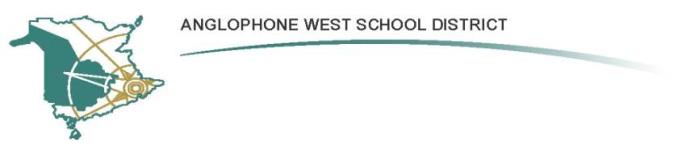 Health and SafetyBuilding Assessment
Building Summary
School was constructed in 1967.
Renovations have included:	
New boiler installed August 2010.
Windows replaced in summer of 2014.
Exterior cladding replaced in summer of 2014.
February 12th , 2015
38
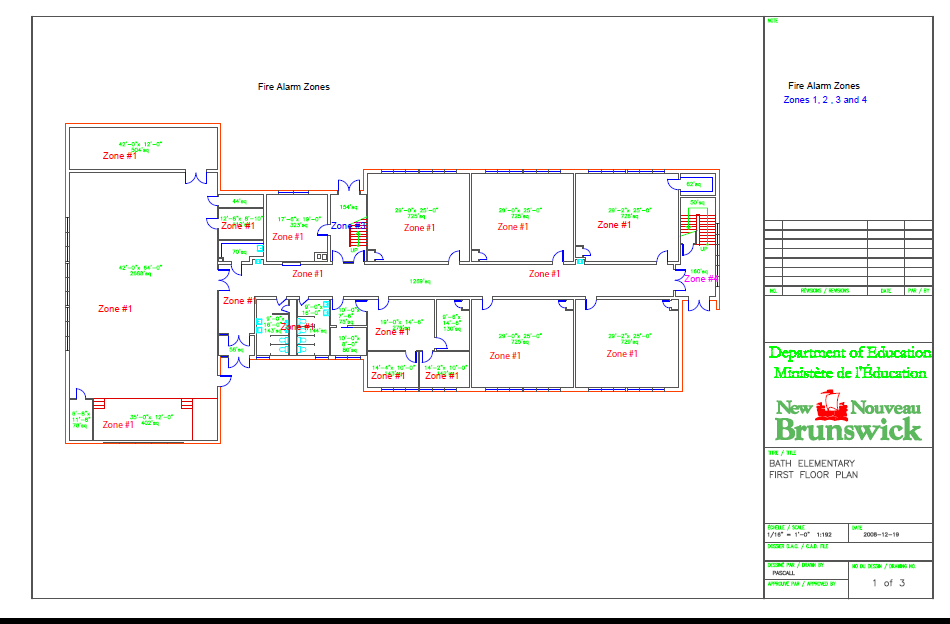 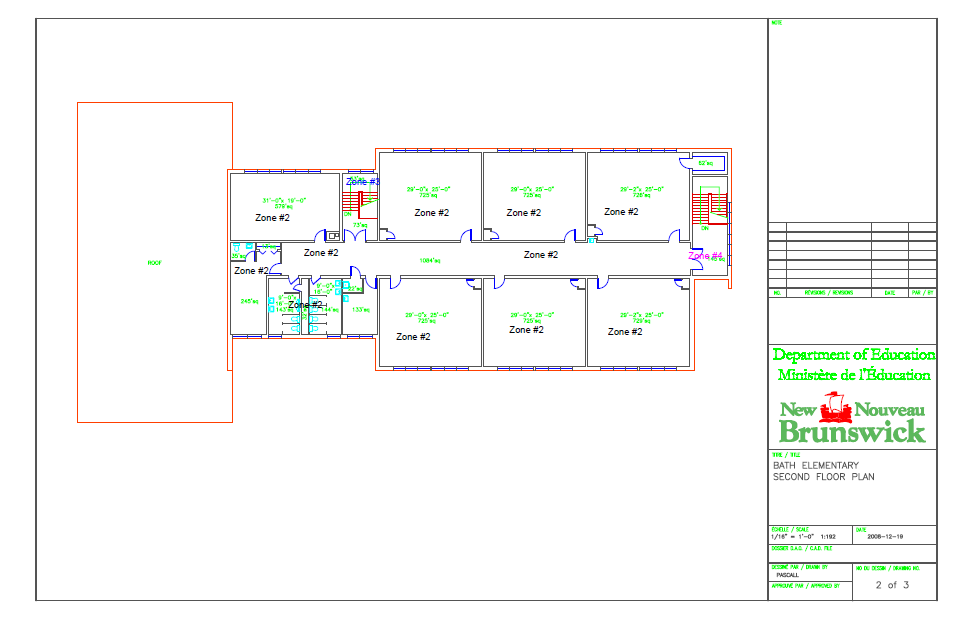 Classrooms
The school was constructed with 12 classrooms.
Presently:
8 classrooms are being used for classroom teaching spaces
1 classroom is being used for literacy (Primary)
1 classroom is being used for literacy (Elementary)
1 classroom is being used daily for preschool and three year olds
1 classroom has been converted to office space
February 12th , 2015
41
Stairwells and Corridors
Stairways are enclosed to meet fire separation requirements complete with fire rated doors, frames and hardware.
Corridor walls are plaster.
February 12th , 2015
42
Fire Protection
The building is equipped with a Fire Shield fire alarm system. 
Fire extinguishers are located throughout the building and fire alarm pull stations are located in corridors.
February 12th , 2015
43
Domestic & Waste Water
Water is supplied by the Municipality and has  backflow prevention installed.
There is a water softener connected into the water supply.
Hot water is heated with a Giant Cascade 100 gallon hot water heater.
The septic is municipal.
February 12th , 2015
44
Heating & Ventilation
School is heated by an oil fired De Dietrich boiler installed in 2010.
Heating is controlled by the school.
The building has no mechanical ventilation except for exhaust fans in washrooms.
Installation of ventilation system is identified on the capital improvement project list.
February 12th , 2015
45
Controls & Communications
The building has individual pneumatic thermostats in every classroom, pneumatics are in good condition.
The building has a Dukane Compact 3200 series PA system.
February 12th , 2015
46
Electrical & Lighting
There is a 400 amp, 120/240 volt entrance through an overhead connection.
An electrical distribution upgrade has been identified as a Capital Improvement Project.
Interior lighting is fluorescent in good condition.
February 12th , 2015
47
Interior
Washrooms have original urinals, sinks (in good condition),  Washroom upgrade is listed on the Capital Improvement Project list.
Floors are tile in the classrooms with terrazzo flooring in the halls and washrooms. Flooring upgrades are on the capital improvement Project list.
Interior doors are fire rated wood doors. 
There is no lift or elevator, Lift or Elevator upgrade is listed on the Capital Improvement Project list.
February 12th , 2015
48
Interior continued
Gym floor is tile in fair condition.
There is no wheel chair access to the stage.
There is proper access to the roof.
Roof is in good condition and does not leak.
Corridor walls are masonry in good condition.
February 12th , 2015
49
Exterior
Exterior windows are new, installed 2014.
Exterior doors are in fair condition; they are on the Capital Improvement Project list for replacement.
The exterior cladding is masonry brick in good condition. New metal cladding was installed at window locations in 2014.
Exterior lighting is H.I.D (high intensity discharge).
February 12th , 2015
50
Property
Staff and visitors share the school parking lot which has been identified on the Capital Improvement project list to replace the asphalt.
The parking area is shared with the bus loading zone. Recent changes improved the bus loading zone separating it from the parent drop off area.
Playground has a soccer field, swings, slides, 10 teeter totters, and 3 sets of play structures.
February 12th , 2015
51
Capital Investments
February 12th , 2015
52
School Physical Plant Status
February 12th , 2015
53
School Physical Plant Status (continued)
February 12th , 2015
54
School Physical Plant Status (continued)
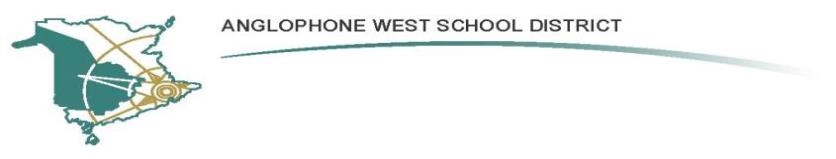 Transportation
February 12th , 2015
Bath Transportation Study
Currently students in grades 9-12 that reside in the Bath Schools Catchment area are bussed to Carleton North High School. 
Also, any French immersion students in grade 3-8 are bussed from Bath Middle and Elementary Schools Catchment area to Florenceville Middle and Florenceville Elementary Schools. 
The morning school bus system currently sees seven buses transport students within the Bath Schools Catchment area into the Bath Middle School and Bath Elementary, where the grade 9-12 students transfer onto three busses and proceed to Carleton North High School.
February 12th , 2015
57
Bus Transportation Study
The afternoon school bus system currently sees five school busses transport the K-8 students home who attend Bath Elementary and Middle Schools. There would not be any impact with regards to the number of school buses or drivers if there was a K-8 school.
February 12th , 2015
58
Current Student Address Distances (BMS)
February 12th , 2015
59
Bus Transportation Study
February 12th , 2015
60
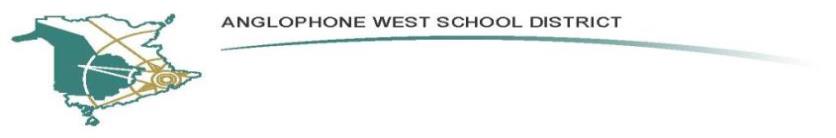 Finances
February 12th , 2015
Salaries
February 12th , 2015
62
Assigned Budgets
February 12th , 2015
63
Facilities Costs
February 12th , 2015
64
Total Costs
February 12th , 2015
65
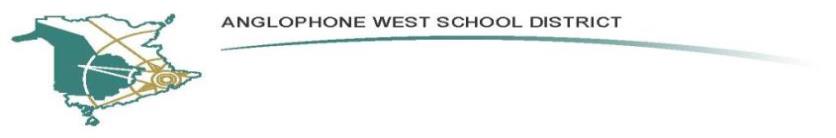 Economic Development
Economic Development
Consultations:  
Rebecca Derrah, Director, Step Ahead-Bath Family Learning Centre
Gaylen Drost, Owner Save Easy
Jim Rankin, Businessman and Developer of Bath Hospital Project
Gerald Sullivan, Principal, BMS
Troy Stone, Mayor, Village of Bath
NB Department of Economic Development
Charles McNair, Councilor, Village of Bath
February 12th , 2015
67
Economic Development
Businesses/Organizations That Have Closed:
Hospital (7 years ago)
Gas Station
Andrea’s Flower Shop (relocated to Florenceville)
Smith Drug (relocated to Florenceville)
Kilcollin’s Funeral Home (relocated to Florenceville)
February 12th , 2015
68
Economic Development
Existing Businesses/Organizations in the Area:
Lions Villa
Greco
Down Home Bakery / Restaurant
Drs. Colin and Bruce Lockhart Medical Office
Dr. Jeremy Fournier Dental Office
February 12th , 2015
69
Economic Development
Existing Businesses/Organizations in the Area:
Step Ahead – Bath Family Learning Center (BMS)
Family and Early Childhood  West Inc. (BMS)
Marks the Spot Convenience
Scotia Bank
All Aboard Convenience (Ultramar Gas Station)
Diner Down Under
Drost Save Easy
February 12th , 2015
70
Economic Development
Existing Businesses/Organizations in the Area:
Steal of a Deal (Second Hand Store)
Riverview Manor Apartments
Carleton Victoria Community Vocational Board Inc.
Bath Community Academic Service Program
Bath Lions Club
The Cooperators Insurance
Monquarter Restaurant and Lounge
February 12th , 2015
71
Economic Development
Findings:
Residents state the closing of the hospital, and the relocation to Florenceville of a number of businesses affected the community’s tax base. They are concerned that if Bath Middle School closes this will further decrease the Village’s tax base. 
There are a number of community groups and organizations that use the school on a regular basis. Community members use the gym for basketball and volleyball.  The Step-A-Head Family Learning Centre provides childcare and additional programming; namely, diabetes clinic, cooking classes, community kitchen initiatives, speech therapy, family resource center, breakfast program, and training sessions for early childhood educators.  Additionally, there are currently 7 full time employees, and one part-time bookkeeper, generating $120,000 - $140,000 in wages.
February 12th , 2015
72
Economic Development
There is hope that the special care home will bring in new families.  There is concern that if there is no middle school families will choose to live in another community. 
The local schools, Bath Elementary and Bath Middle currently collaborate on a number of projects (Remembrance Day, Christmas dinner, ESST, transition, common FTE) and systematic concerns (school bus safety, administrative trouble shooting). The loss of BMS would result in the loss of opportunity for the two schools to partner, if the students went to FMS.
February 12th , 2015
73
Economic Development
One business owner stated that at one time his business employed 32 people. Currently he employs 17 people. He is concerned about the viability of his business if the school is closed.
One individual has spoken about the possibility of redeveloping the former hospital into a senior care facility ($7 million) with a potential employment of 40 – 50 people.  He has also suggested a possible subdivision on the existing hospital lot (25 acres), and the possibility of 3 other businesses to be announced by businessmen and partners.  He is concerned the school closure would put these redevelopment plans in jeopardy.
February 12th , 2015
74
Impact on the Community of Bath
Community and School usage of the gymnasium
February 12th , 2015
75
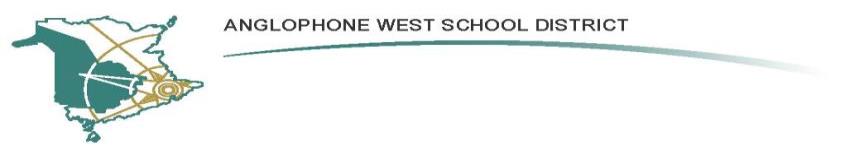 Questions and Answers
February 12th , 2015
76
Bath Middle and Bath Elementary School Sustainability Study – Visit our Website for Details!
Sustainability Study Timeline
Minister Letters
Parent Letters
Bath Elementary School at a Glance
Link to Policy 409
Public Meeting #1 – Presentation
www.asd-w.nbed.nb.ca
Feedback can be given
via email at asdwsustainability@nbed.nb.ca 
through our discussion board at the Bath Elementary and Bath Middle School Sustainability Study site on our webpage
mail to Carol Clark-Caterini, Anglophone West School District, 1135 Prospect Street, Fredericton, NB  E3B-3B9
February 12th , 2015
77
Thank you for coming!
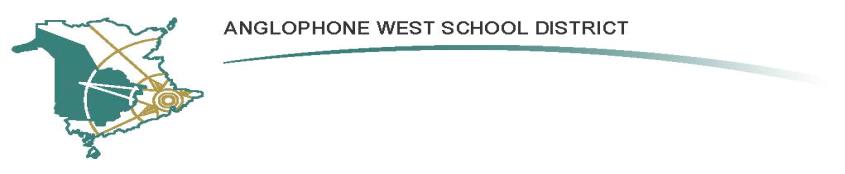 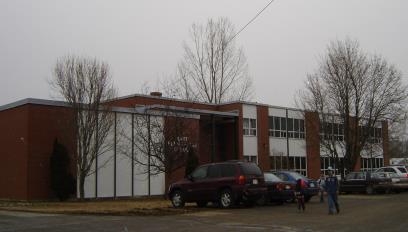 February 12th , 2015
78